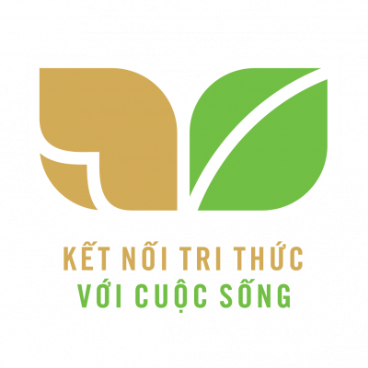 Chào mừng các con 
đến với tiết học
TIẾNG VIỆT 1
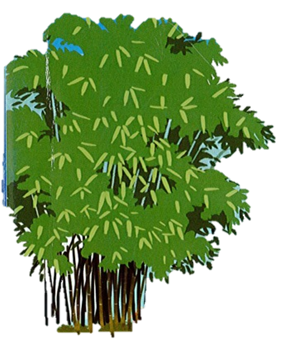 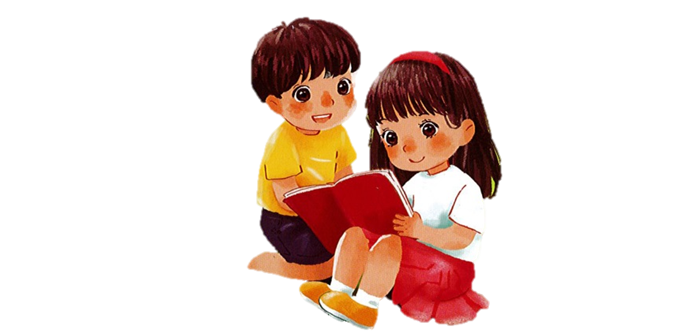 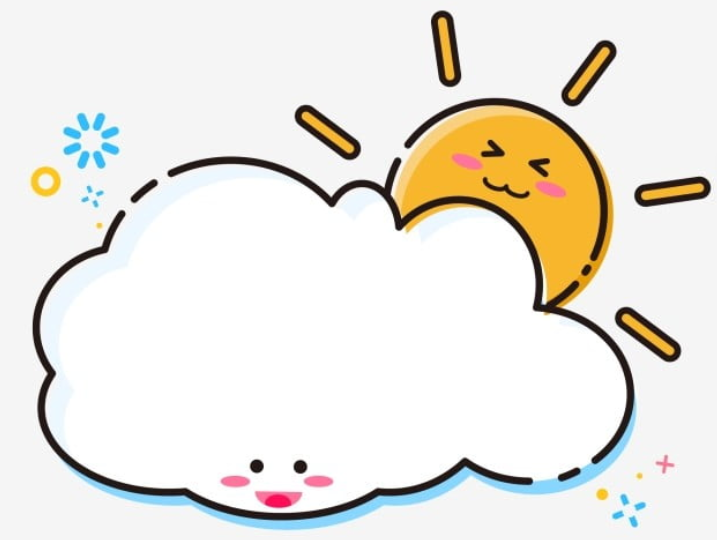 KHỞI ĐỘNG
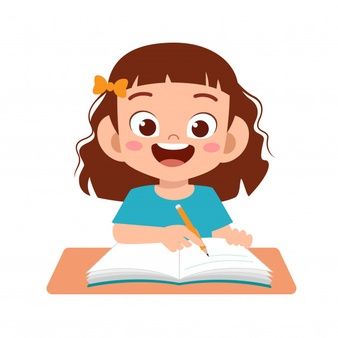 TRÒ CHƠI
 ĐÀO VÀNG
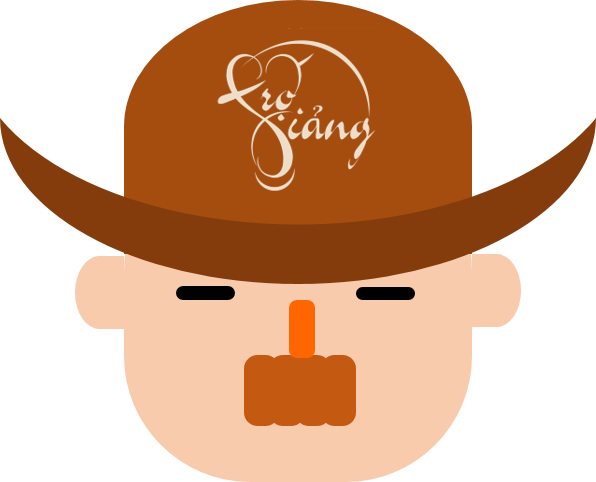 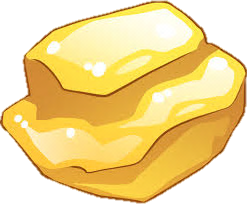 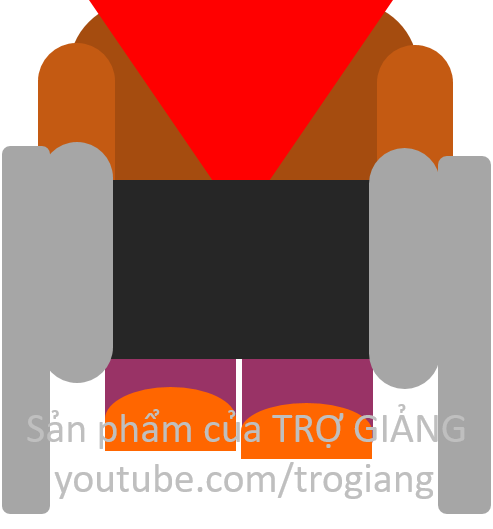 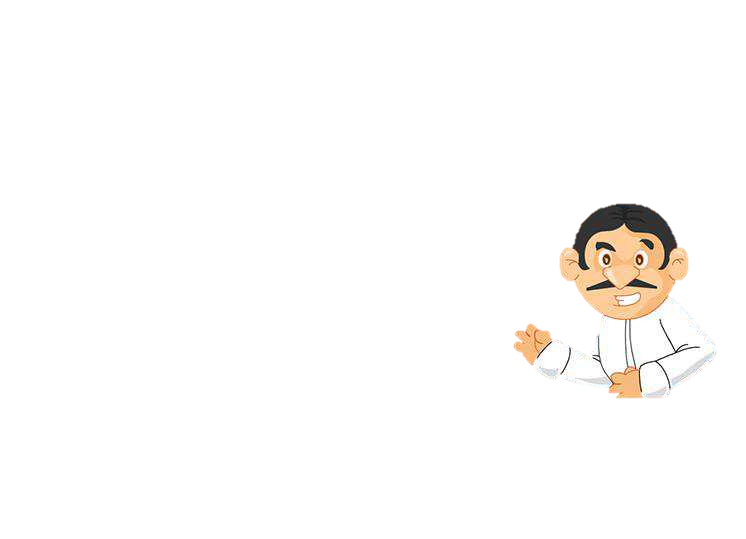 BẮT ĐẦU
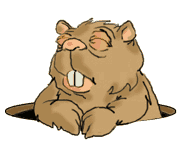 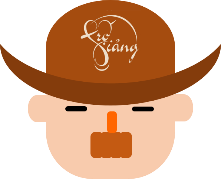 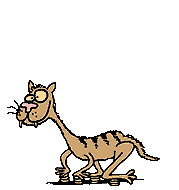 20$
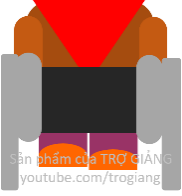 100$
150
50$
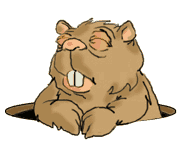 5
1
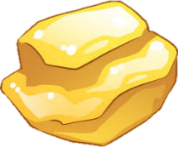 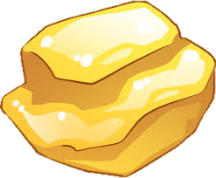 4
3
2
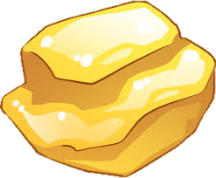 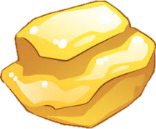 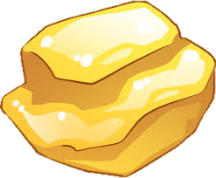 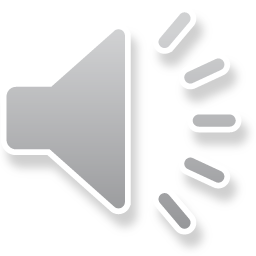 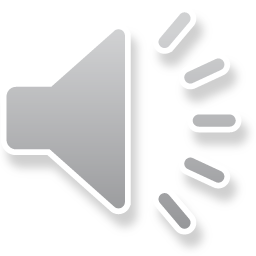 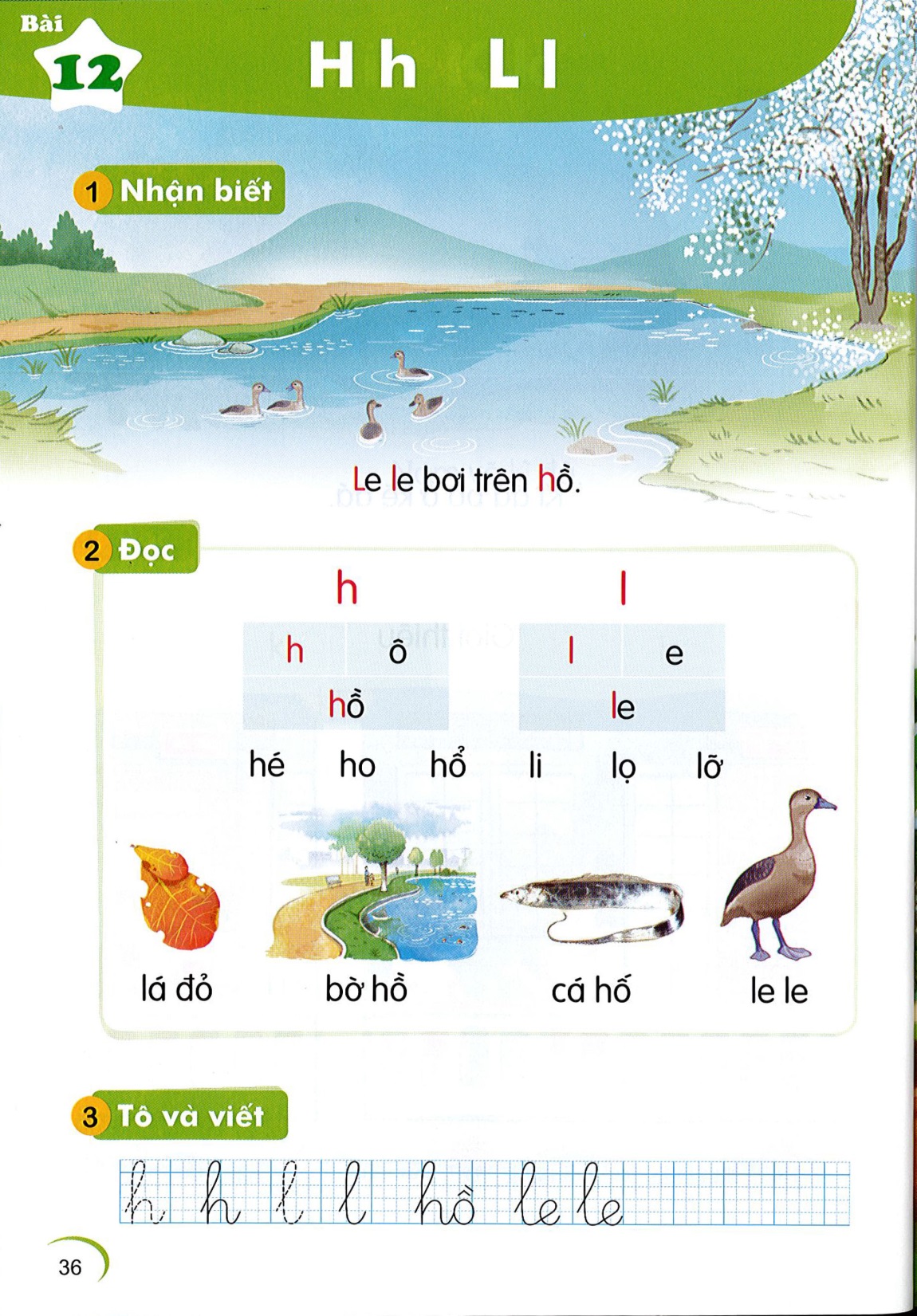 H  h     L  l
BÀI
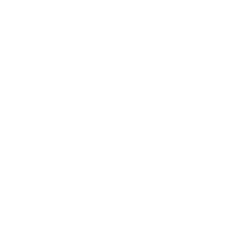 12
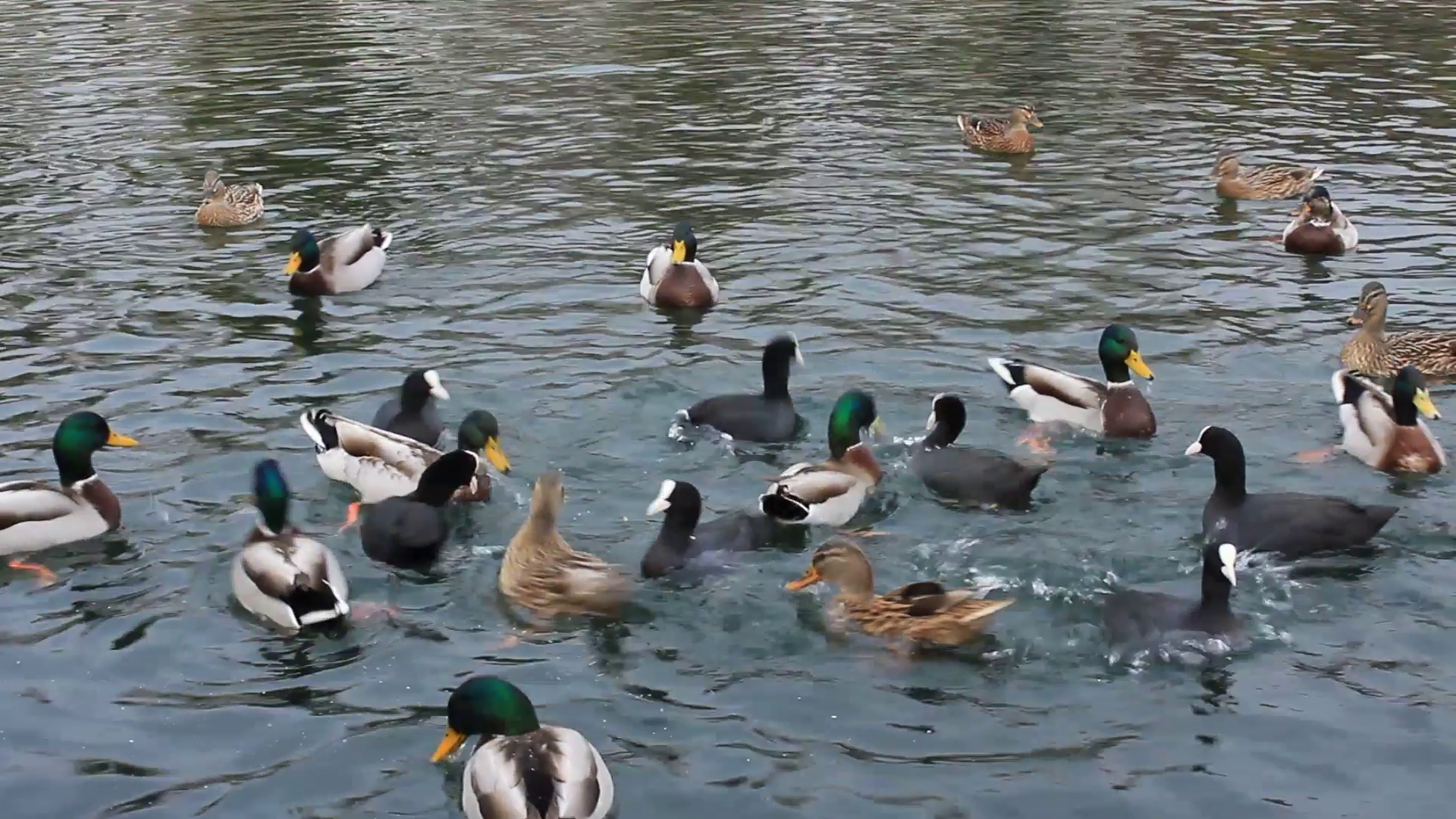 Nhận biết
2
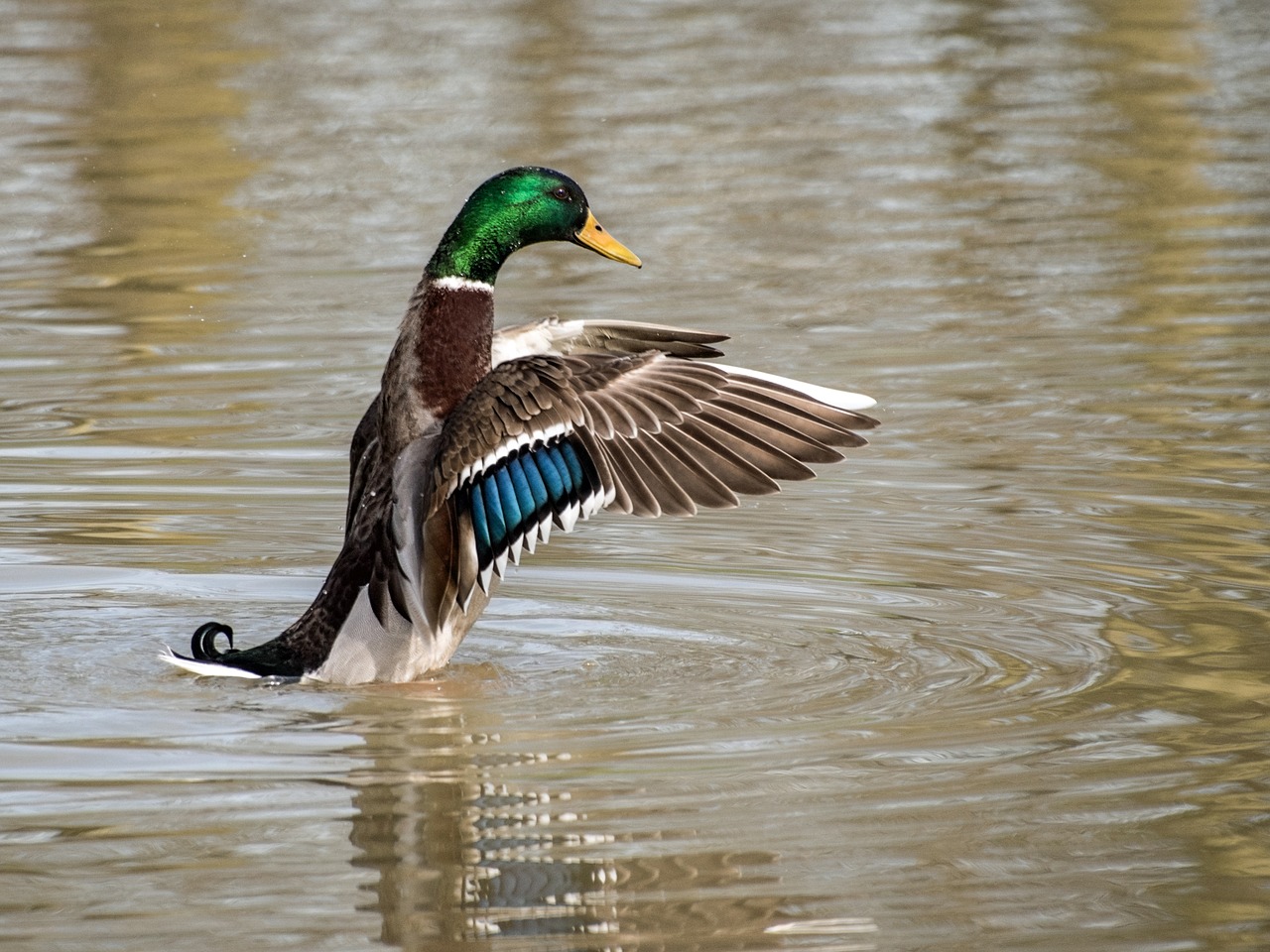 Le le bơi trên hồ.
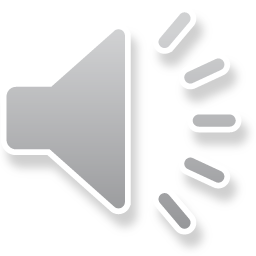 h
l
Đọc
3
h
ô
l
e
hồ
le
Đọc
3
l
h
h
l
h
l
lọ
hổ
lỡ
hé
ho
li
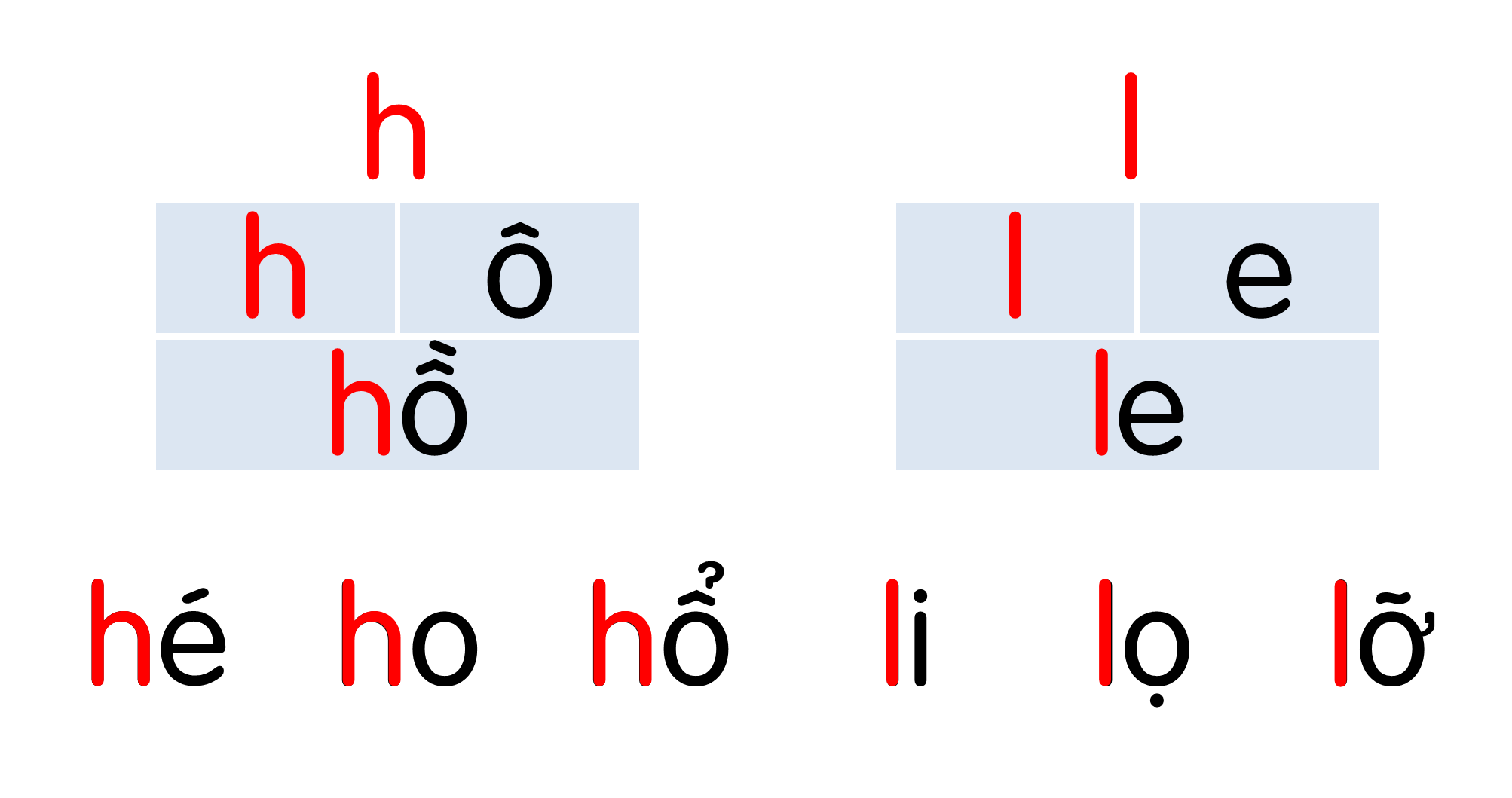 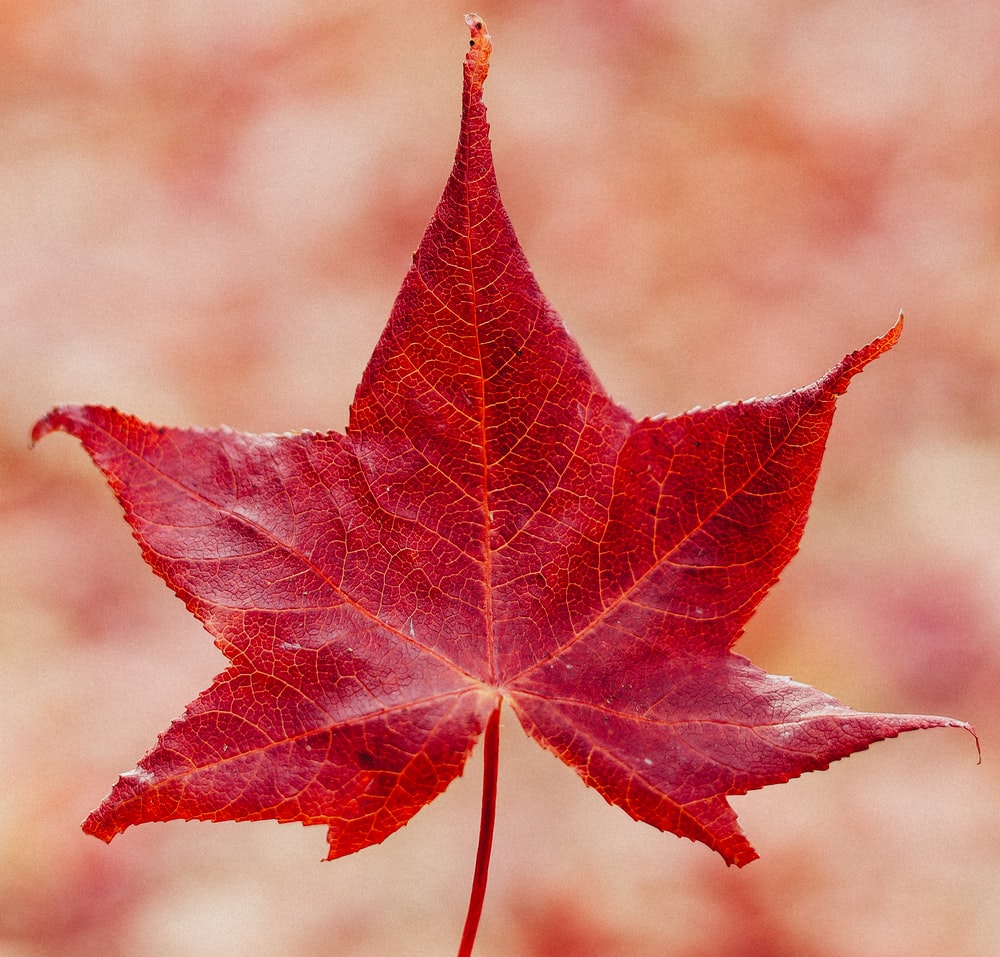 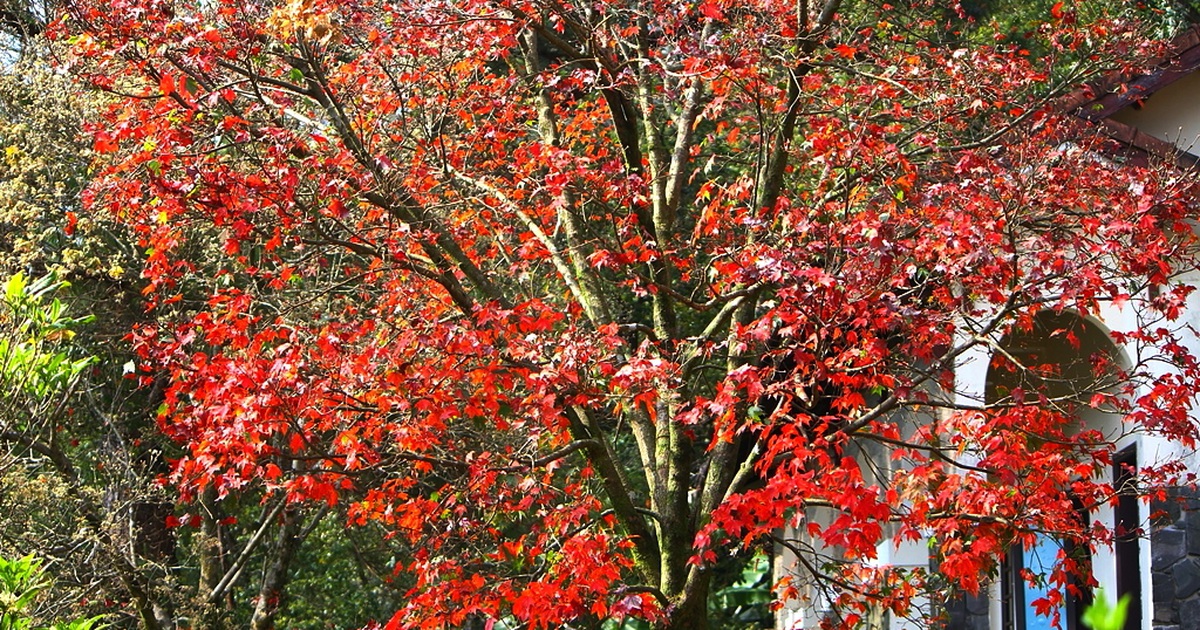 l
lá đỏ
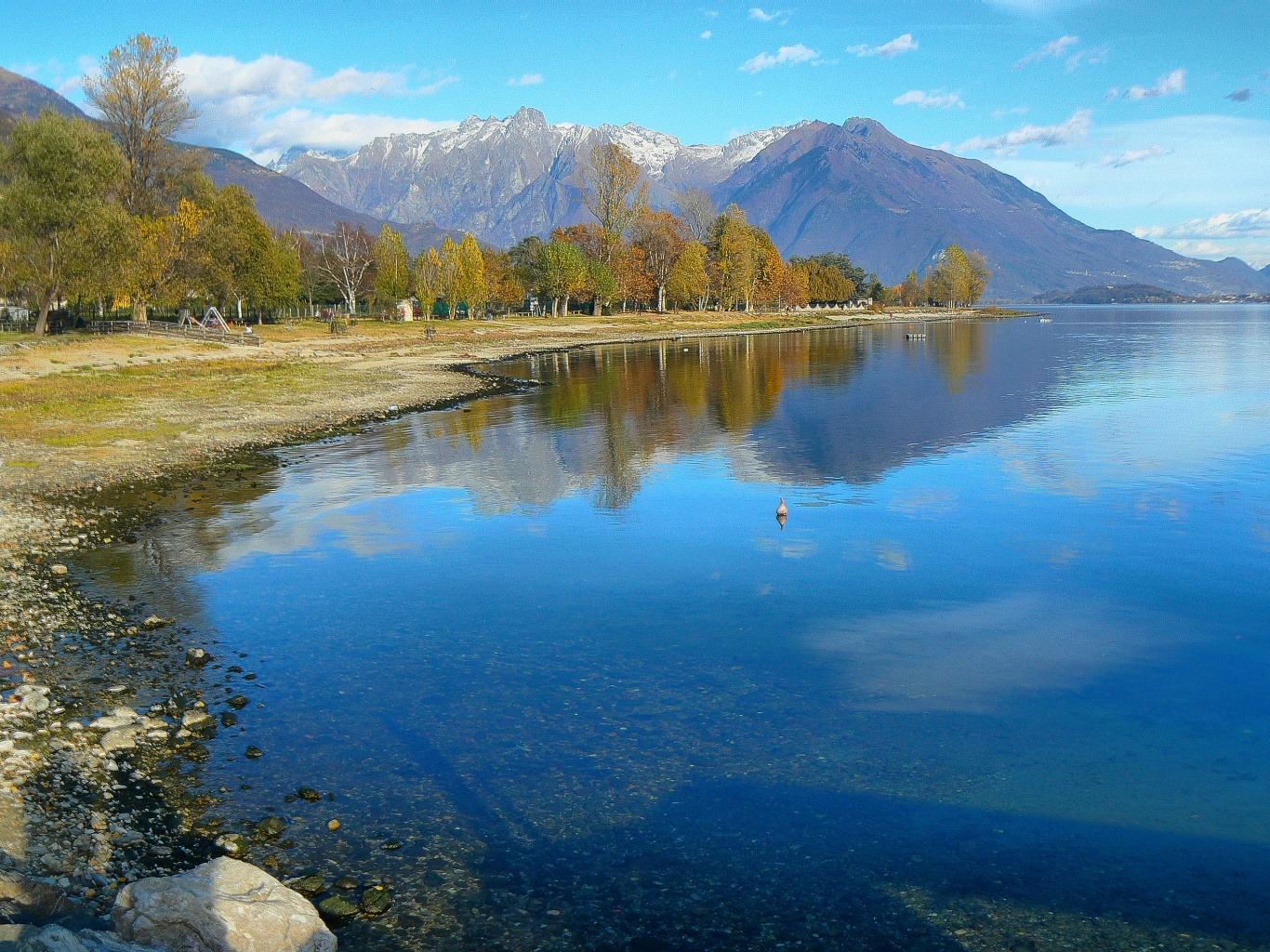 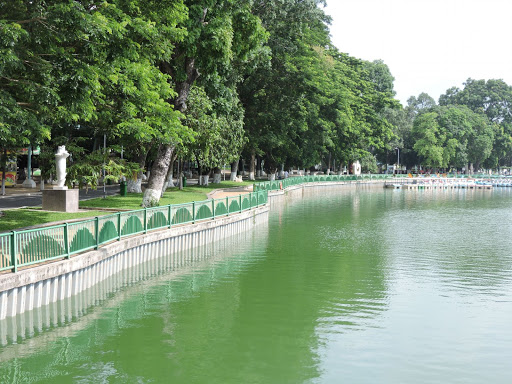 h
bờ hồ
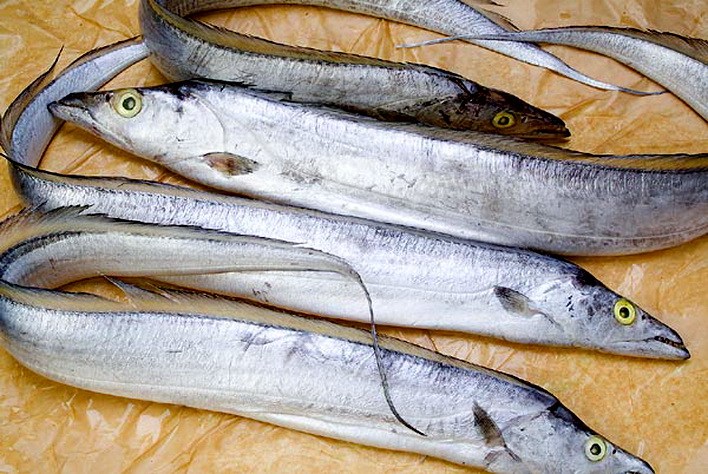 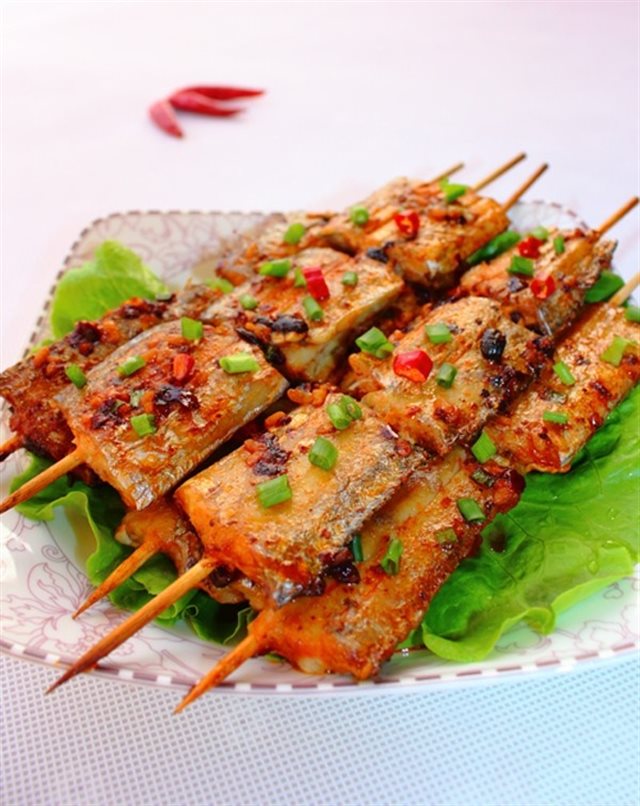 h
cá hố
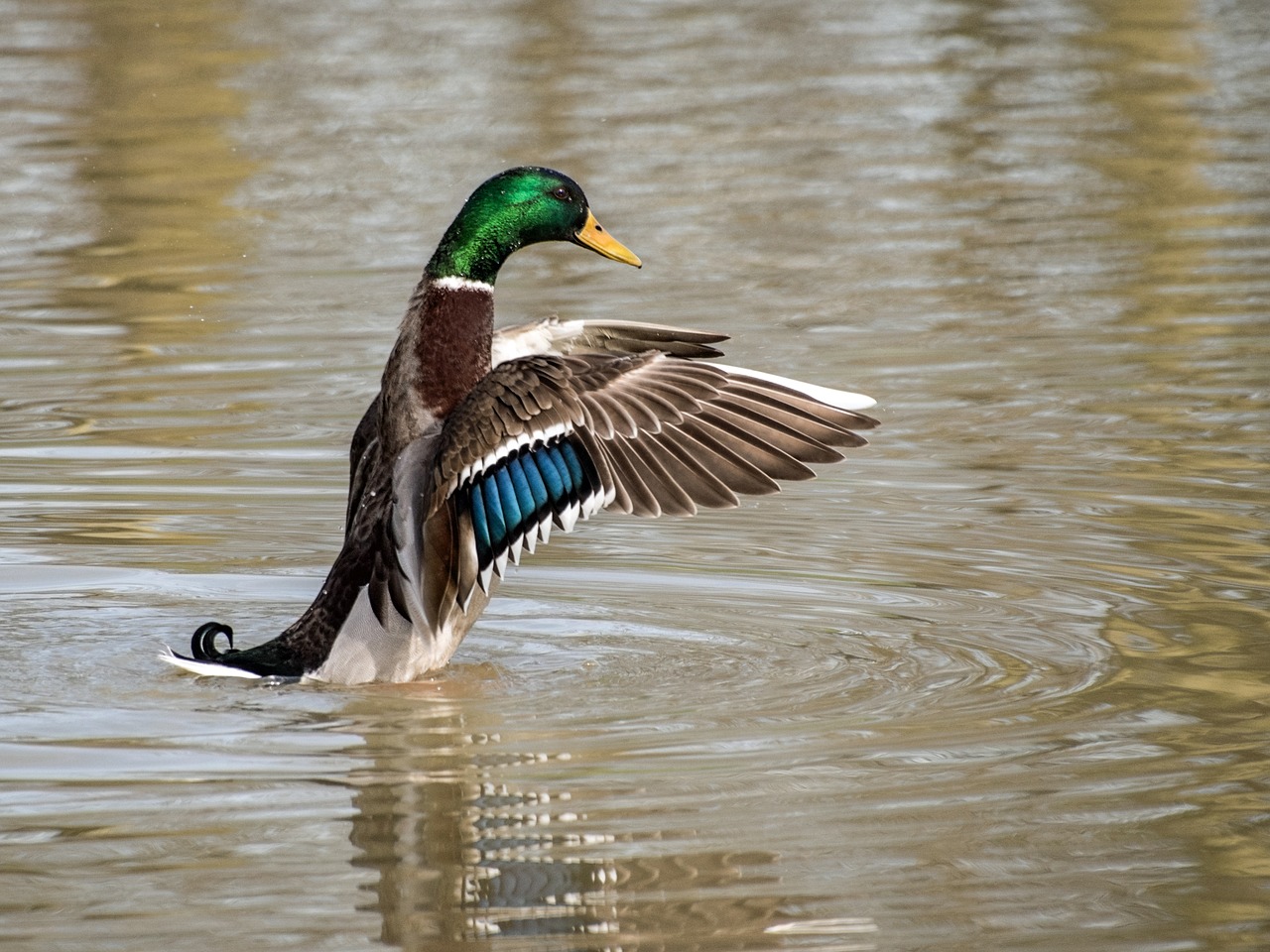 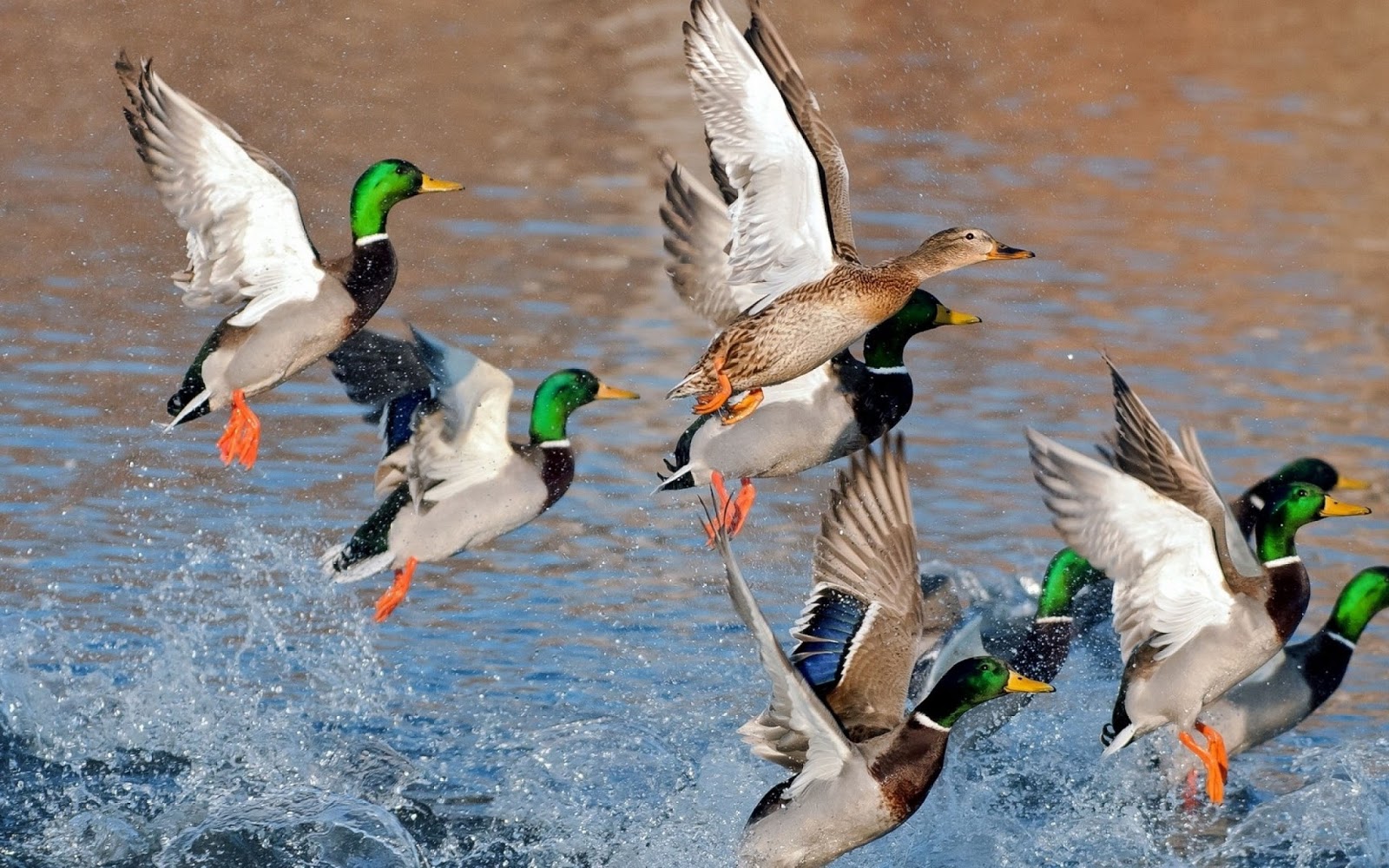 l
l
le le
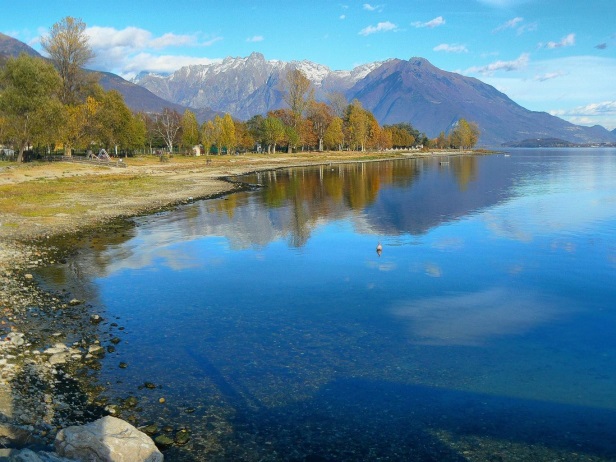 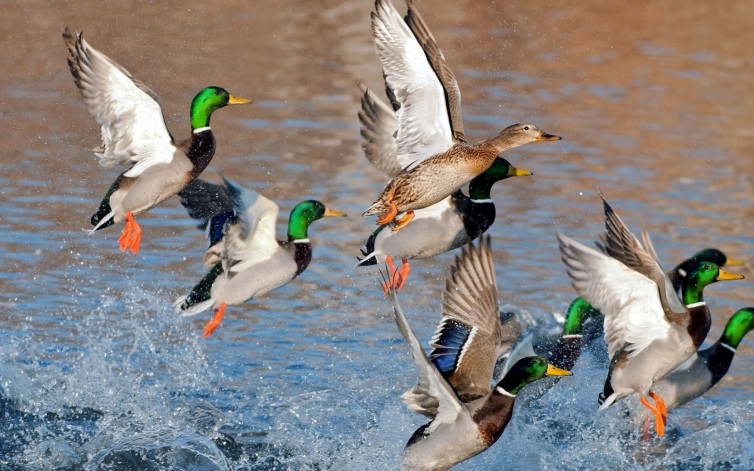 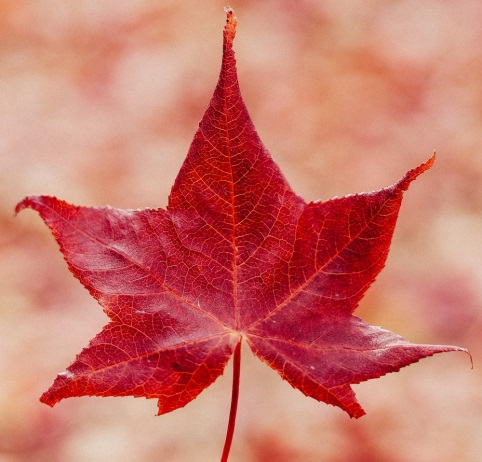 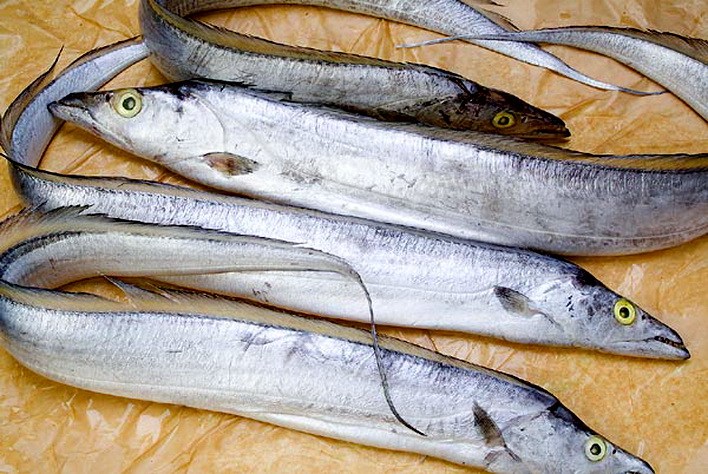 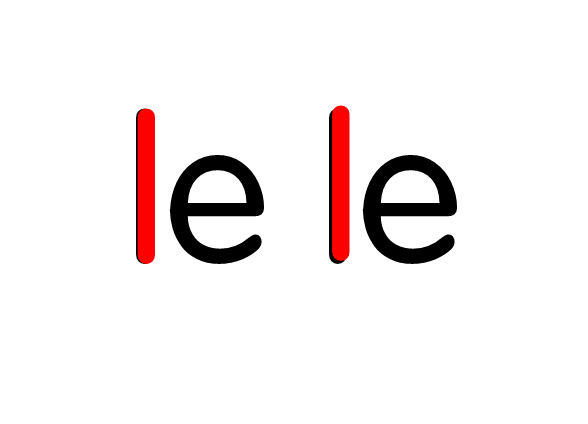 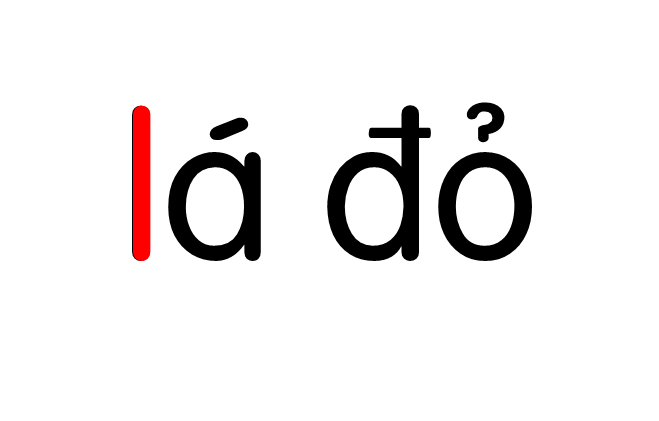 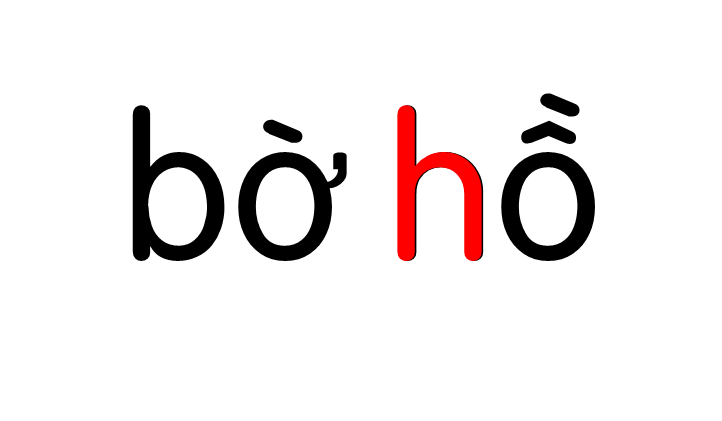 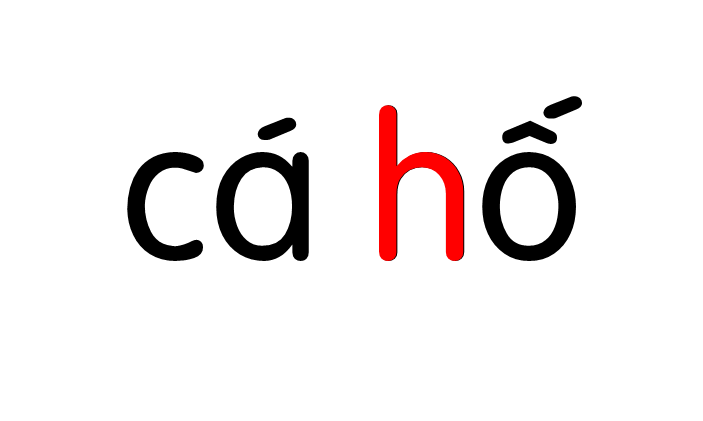 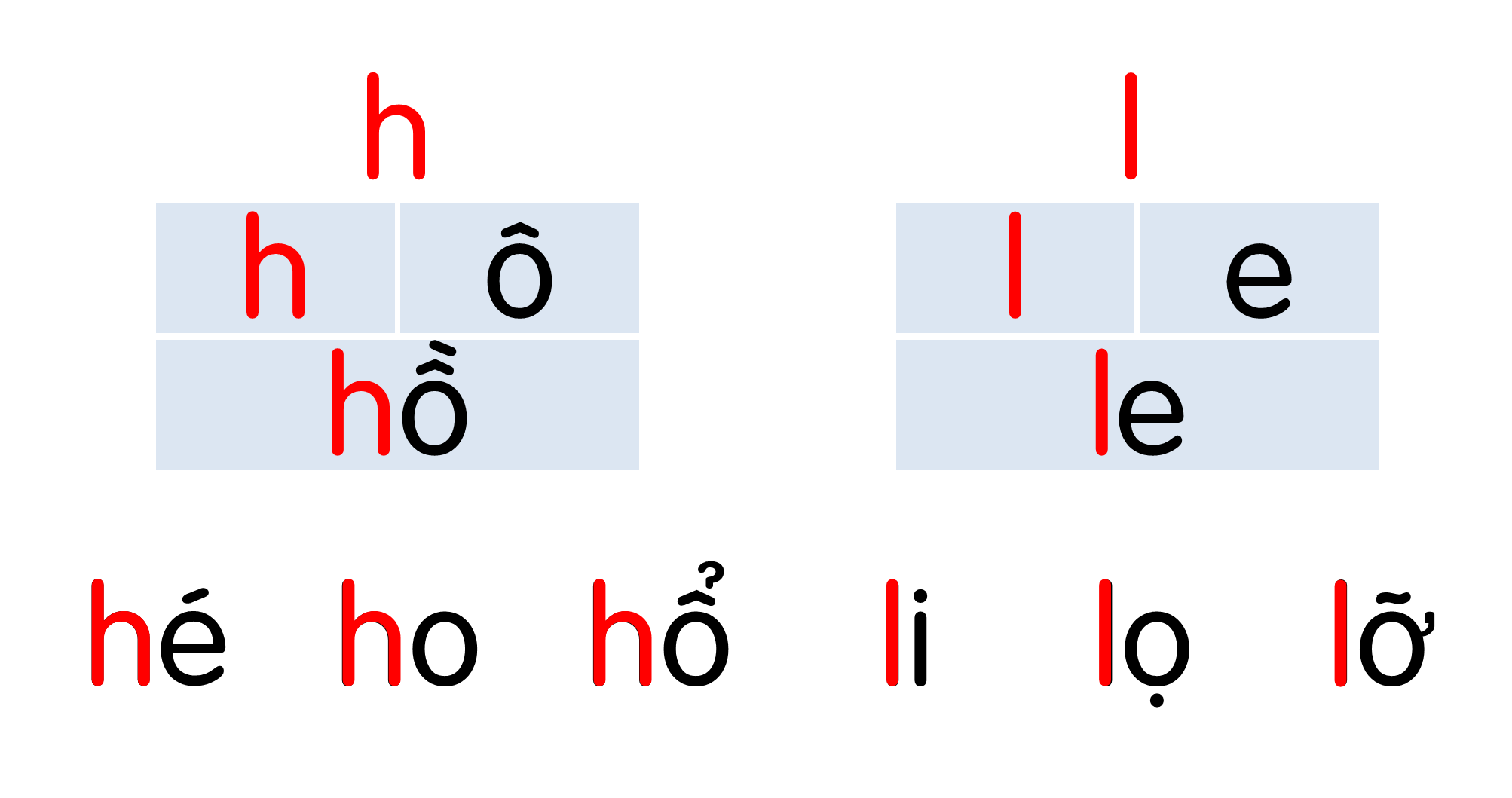 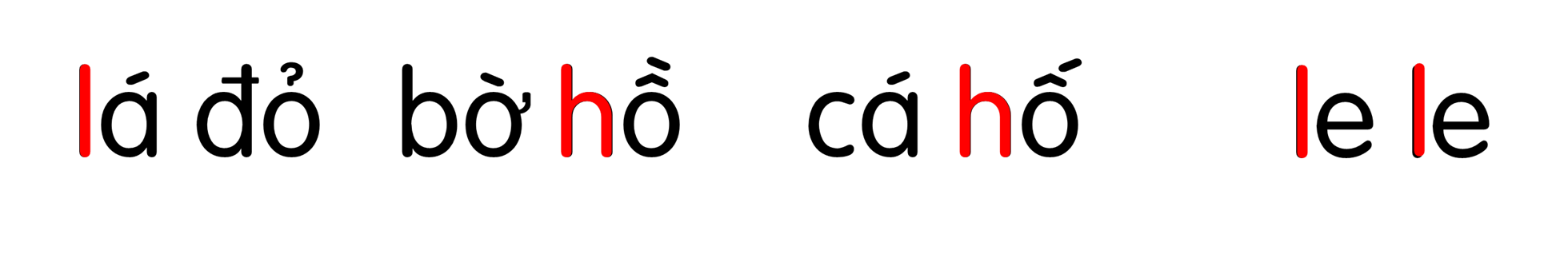 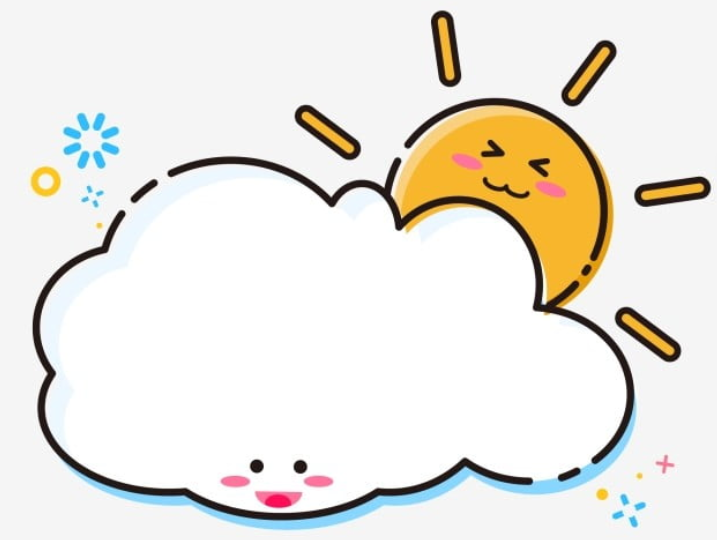 THƯ GIÃN
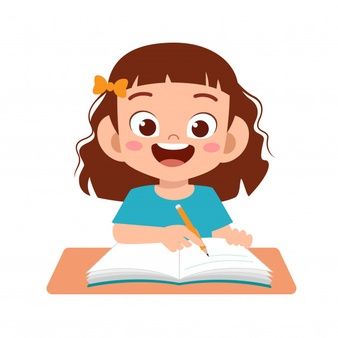 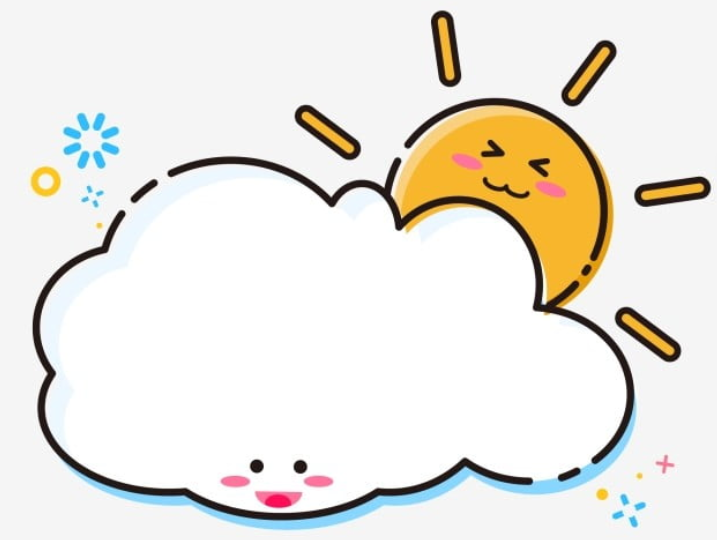 VIẾT BẢNG CON
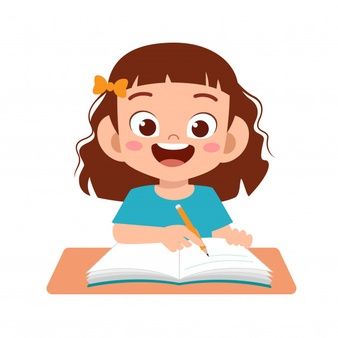 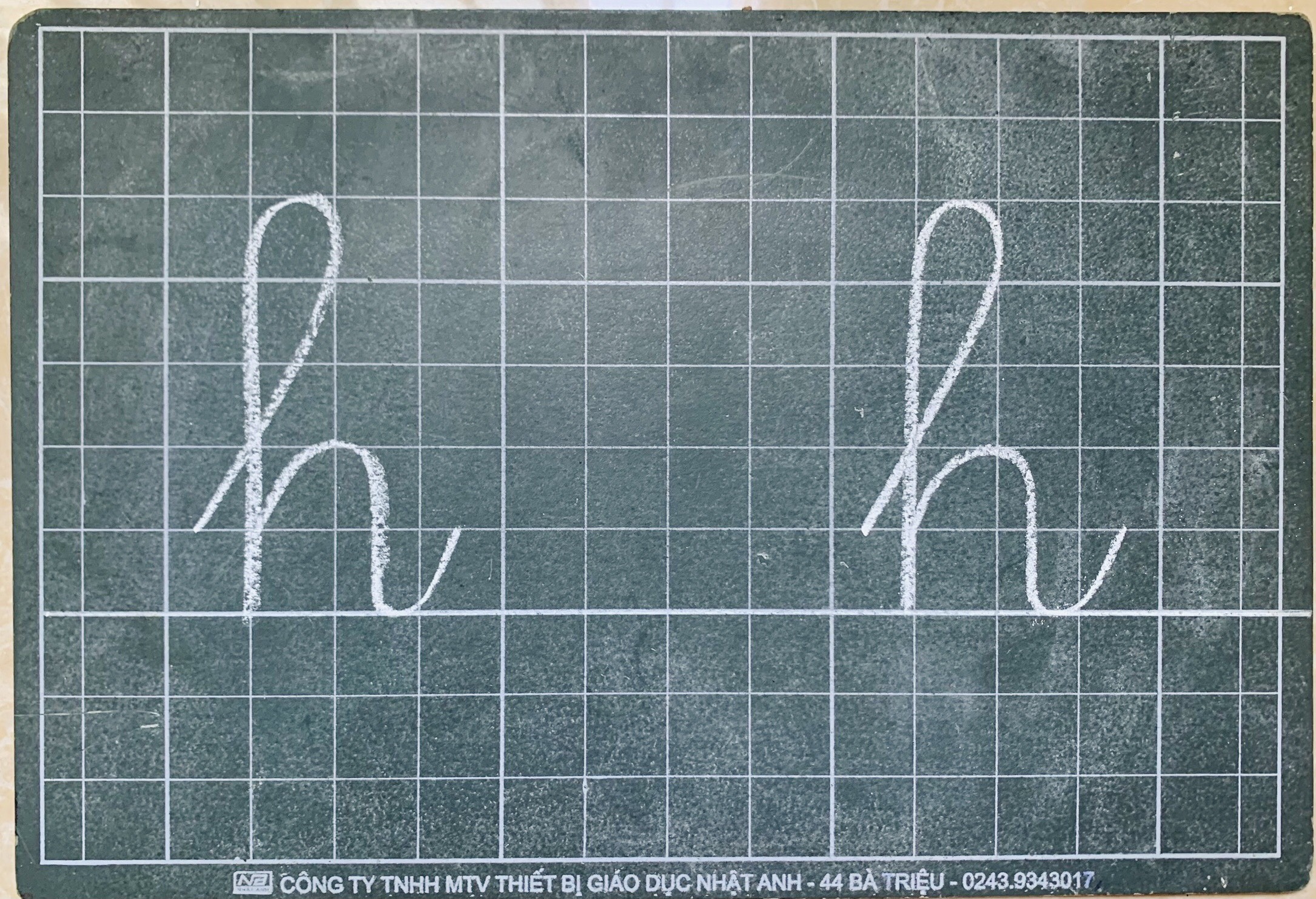 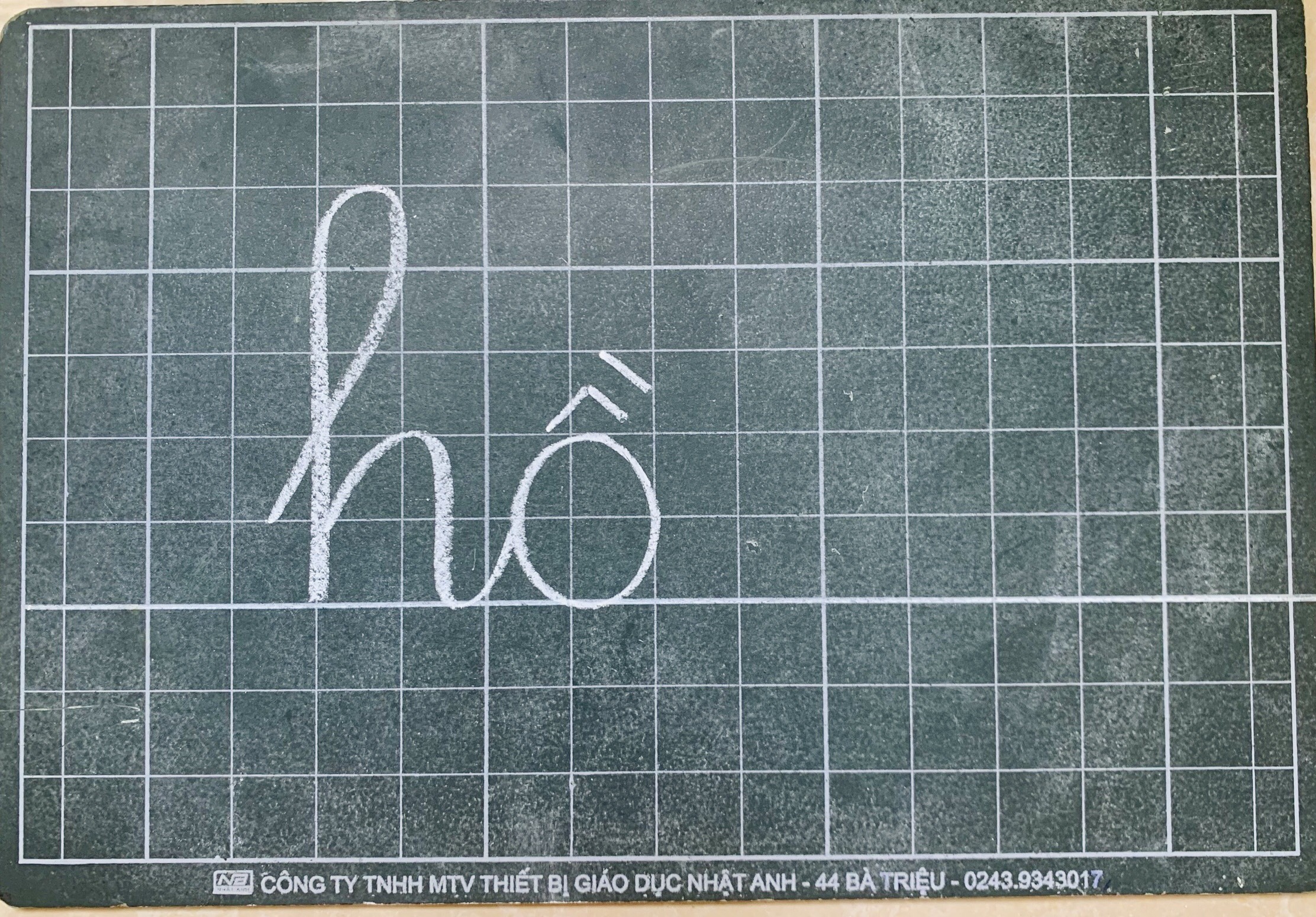 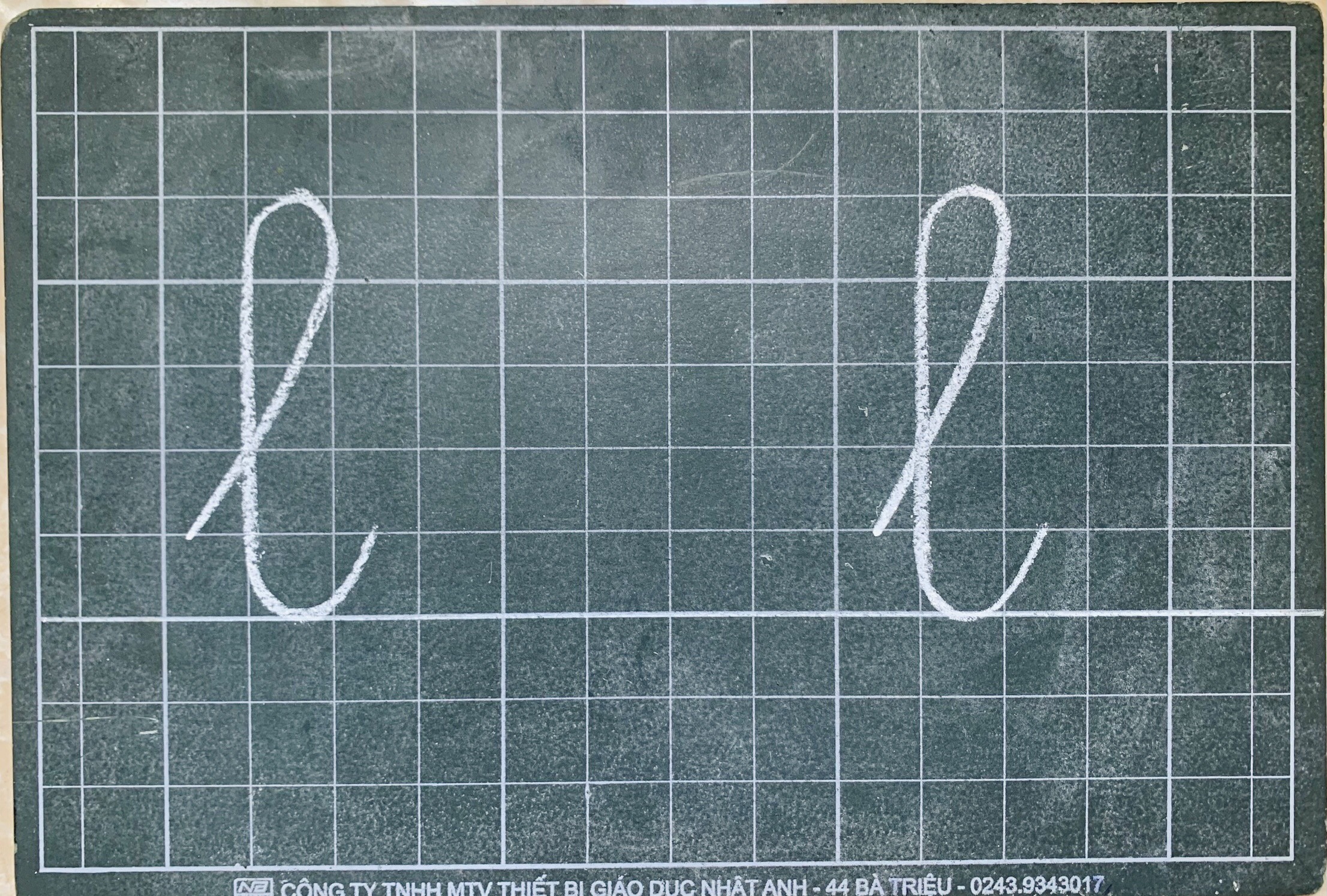 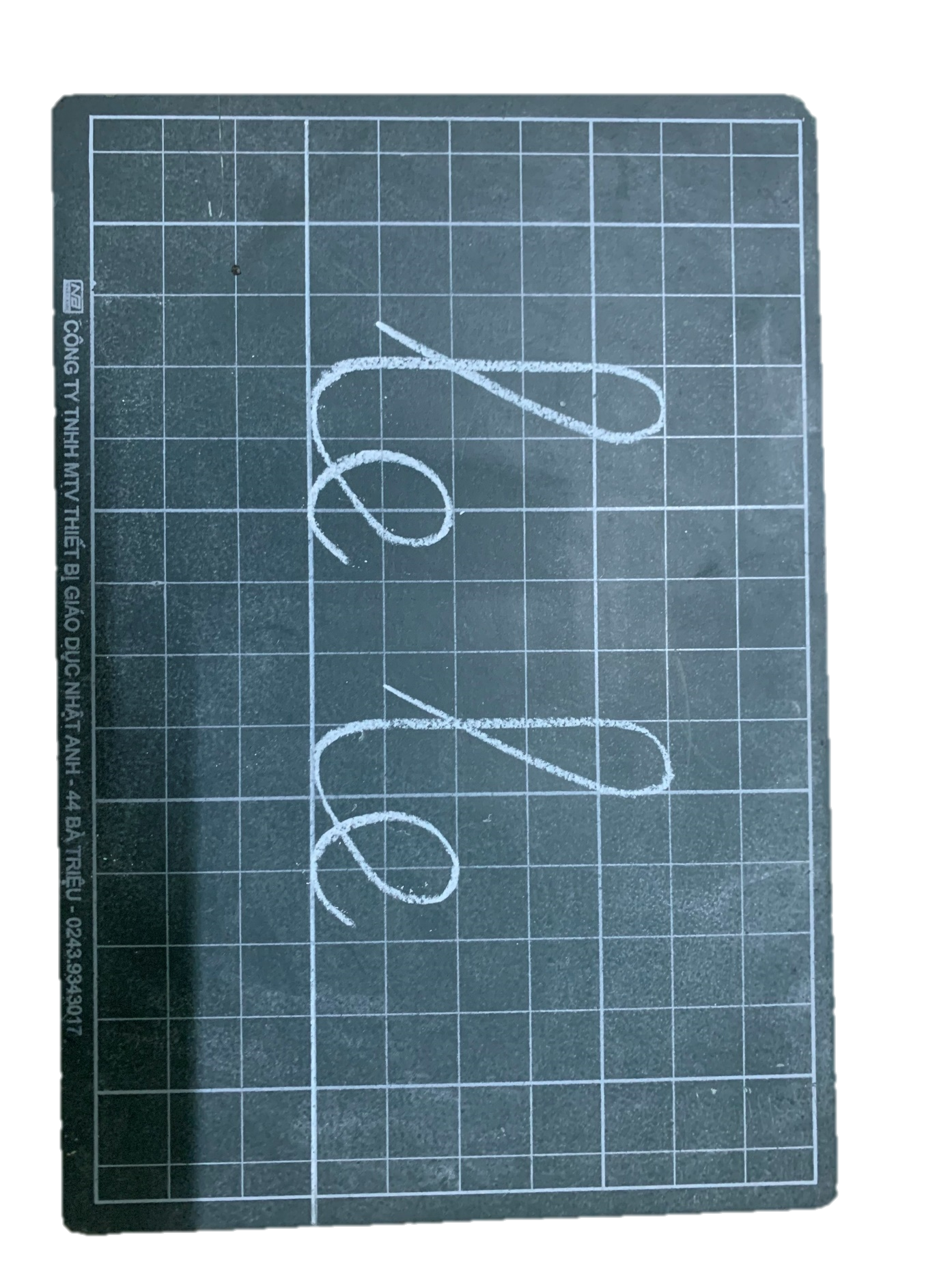 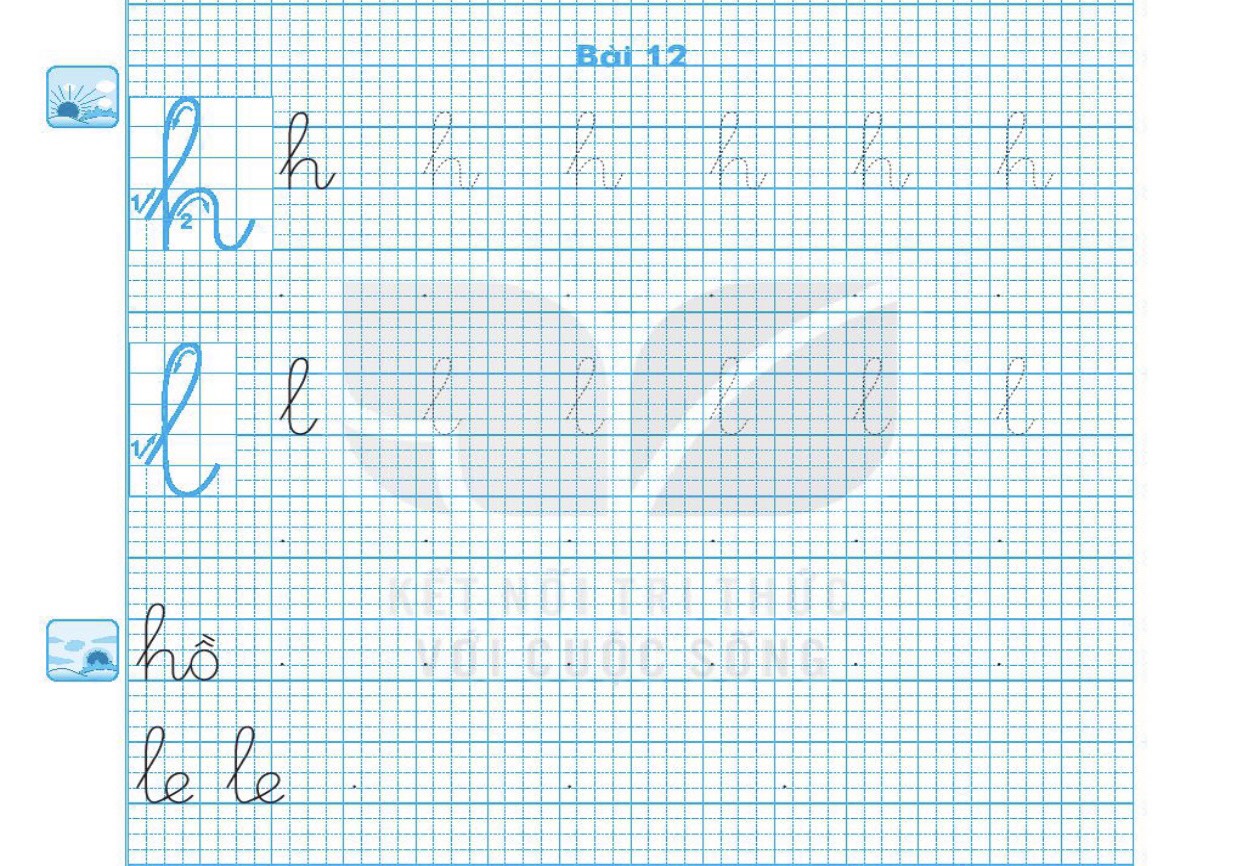 5
Viết vở
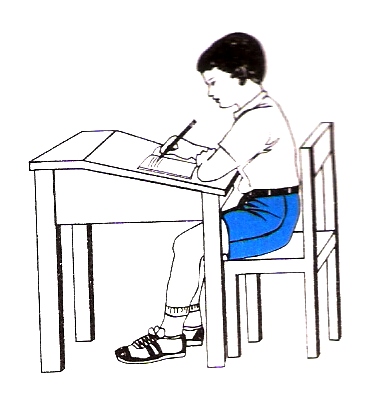 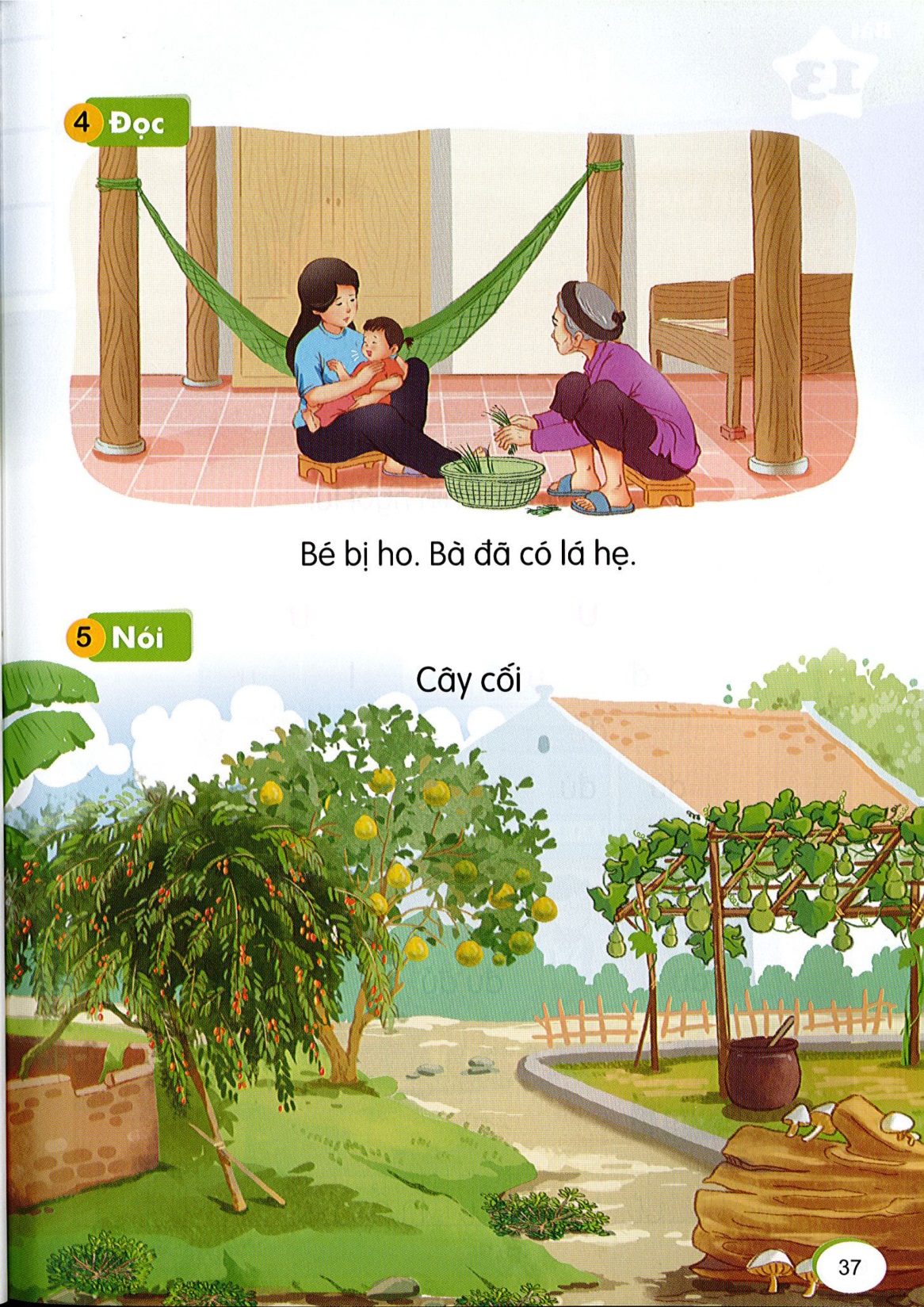 Đọc
6
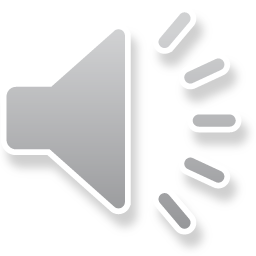 1
2
l
h
h
Bé bị ho. Bà đã có lá hẹ.
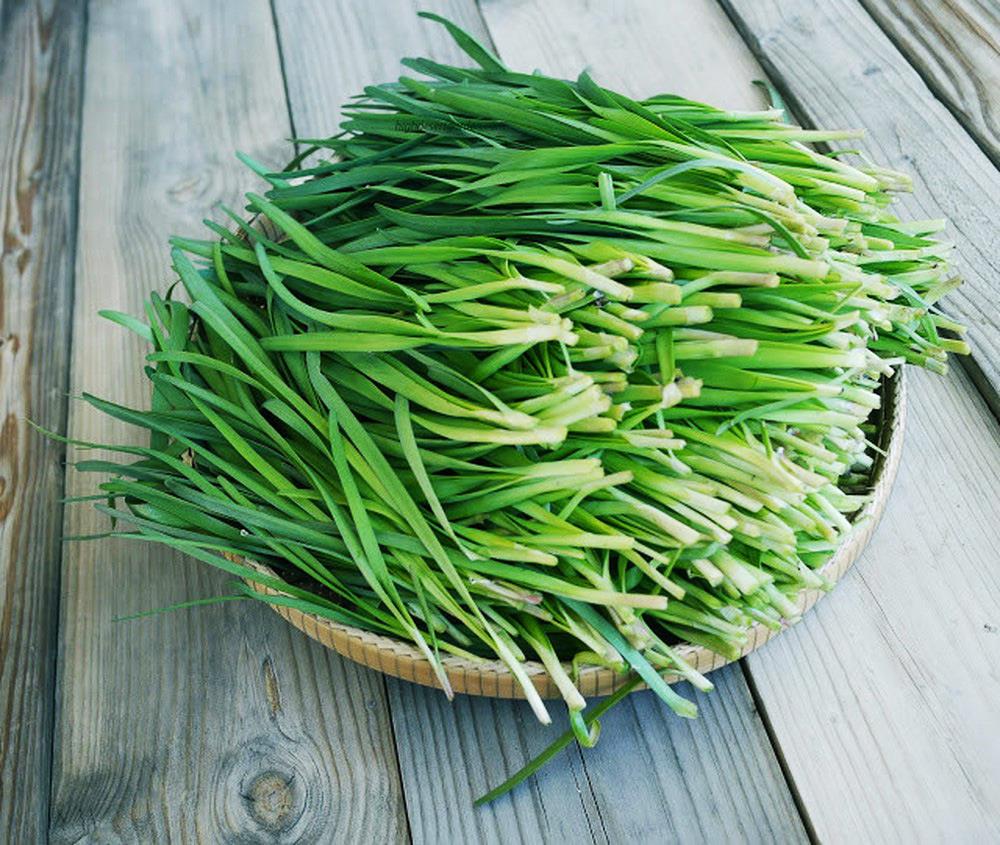 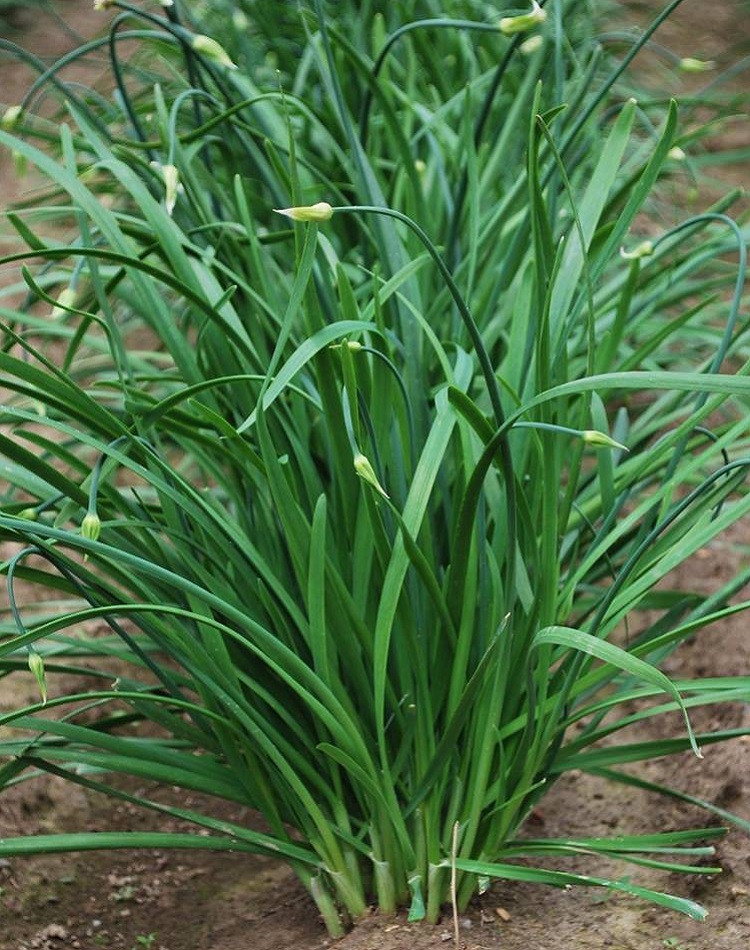 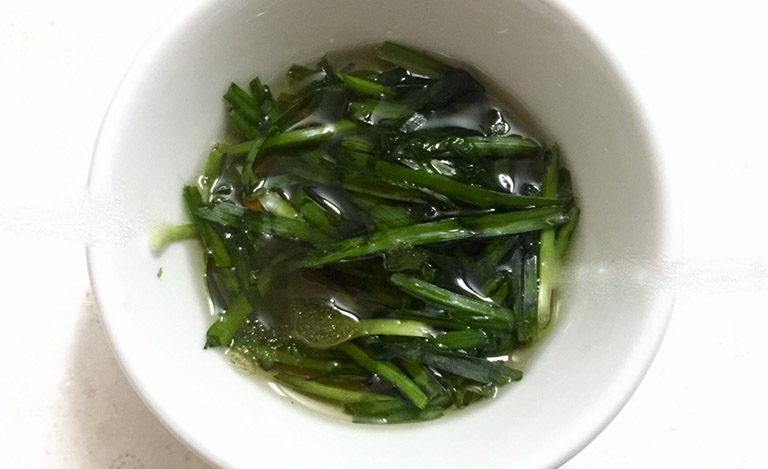 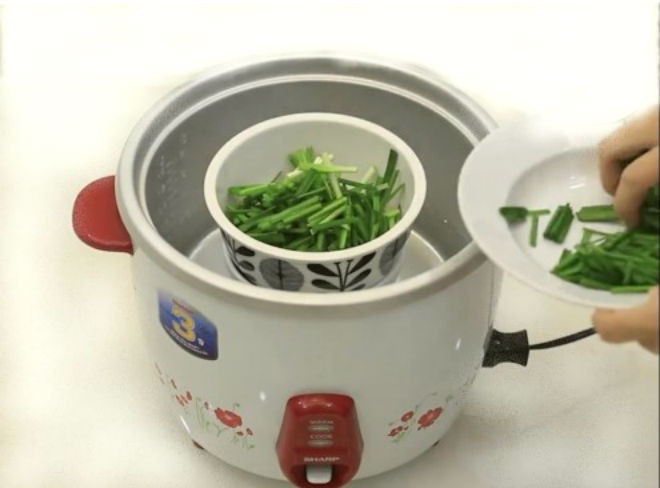 Cây cối
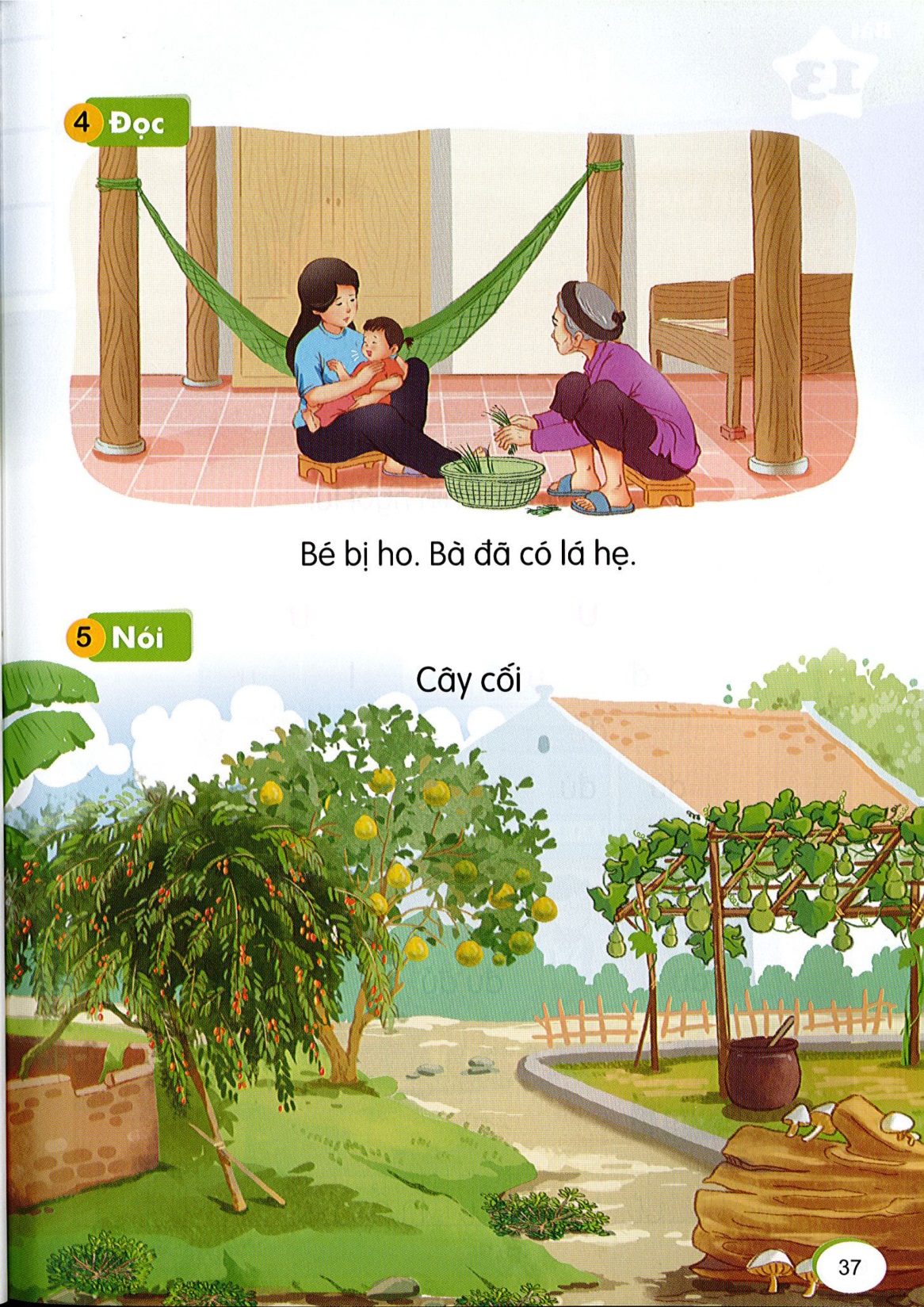 Nói
7
Con hãy đọc:
ê ke
Bà để bé kể.
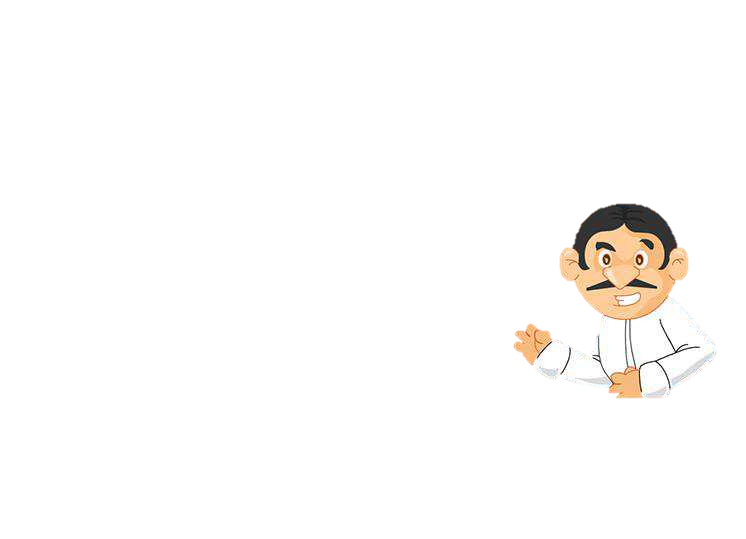 đi đò, bí đỏ
Con hãy đọc:
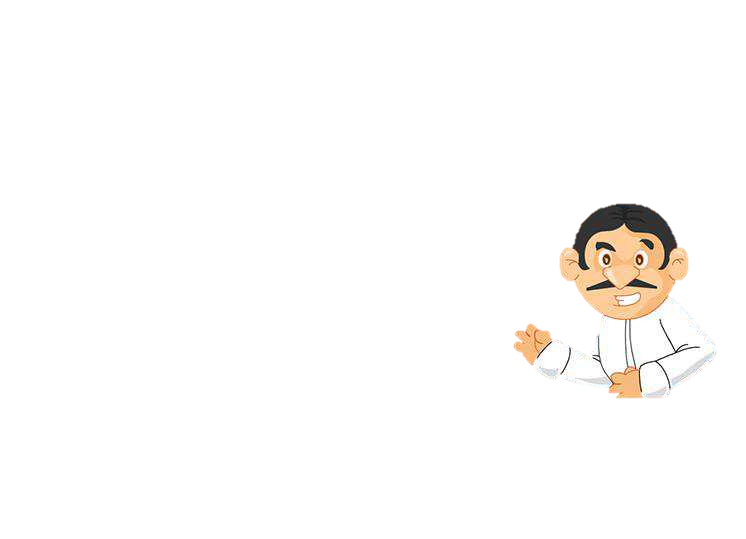 kĩ, kì cọ, kẻ ô
Con hãy phân tích:
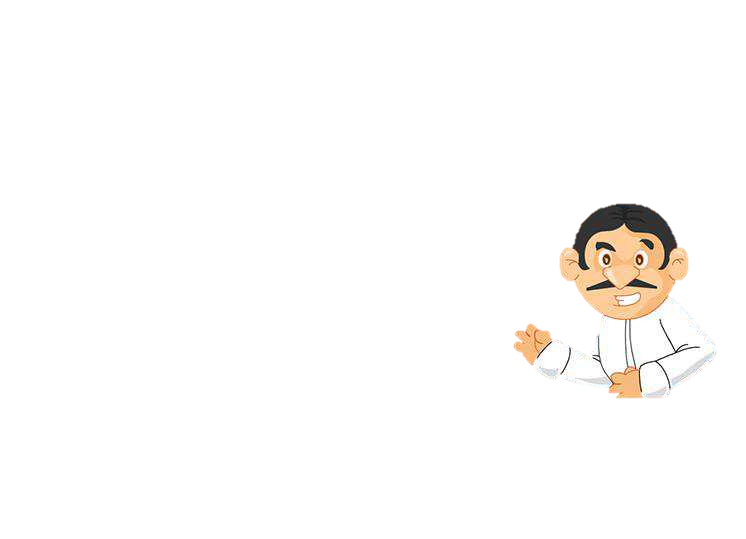 kì đà, đi đò, cá bò
Con hãy đọc:
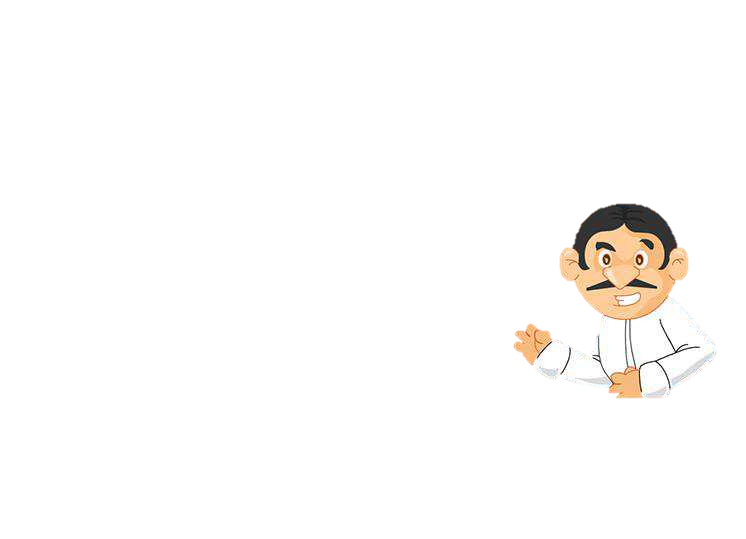 Kì đà bò ở kẽ đá.
Con hãy đọc:
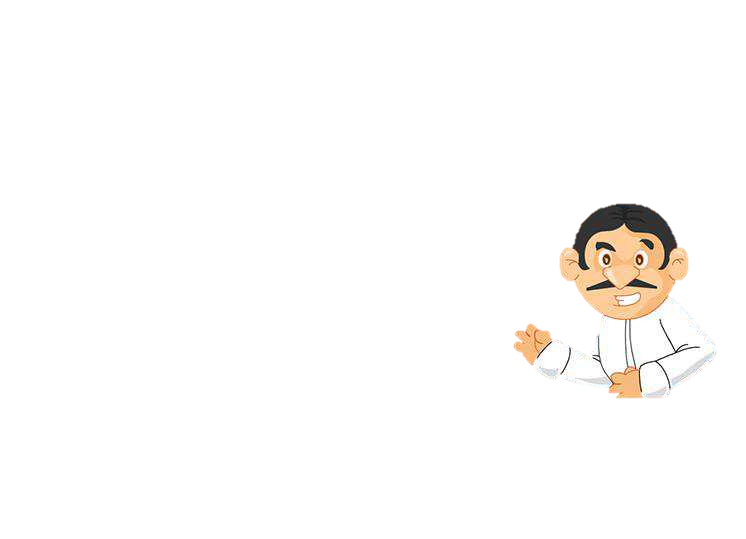